Università di CamerinoFacoltà di Scienze e Tecnologie
Percorso Abilitante Speciale
Laboratorio Meccanico-Tecnologico CL. C320
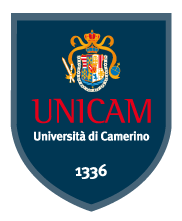 IL TORNIO C.N.C.
Tesi di specializzazione 
in
Laboratorio di Macchine a Controllo Numerico Computerizzato (c.n.c.)
Specializzando 	                                                                                                        Relatore   
Prof. Damiano Paccusse                                                                                       Prof. Sandro Cipolletti
Anno Accademico 2013 -2014
Produrre un manufatto non è difficile,
difficile è produrlo in modo rapido, di alta qualità e a basso costo.
Macchine utensili a controllo numerico computerizzato (c.n.c.)
1) Tutte le informazioni relative alla lavorazione vengono associate, attraverso un codice alfanumerico detto linguaggio di programmazione, ad una serie di istruzioni che costituiscono il programma di lavoro.
2) L’operatore dovrà semplicemente comunicare questo programma alla macchina, effettuare il montaggio del pezzo, avviare il ciclo e controllare l’esecuzione della lavorazione che avviene tutta in automatico.
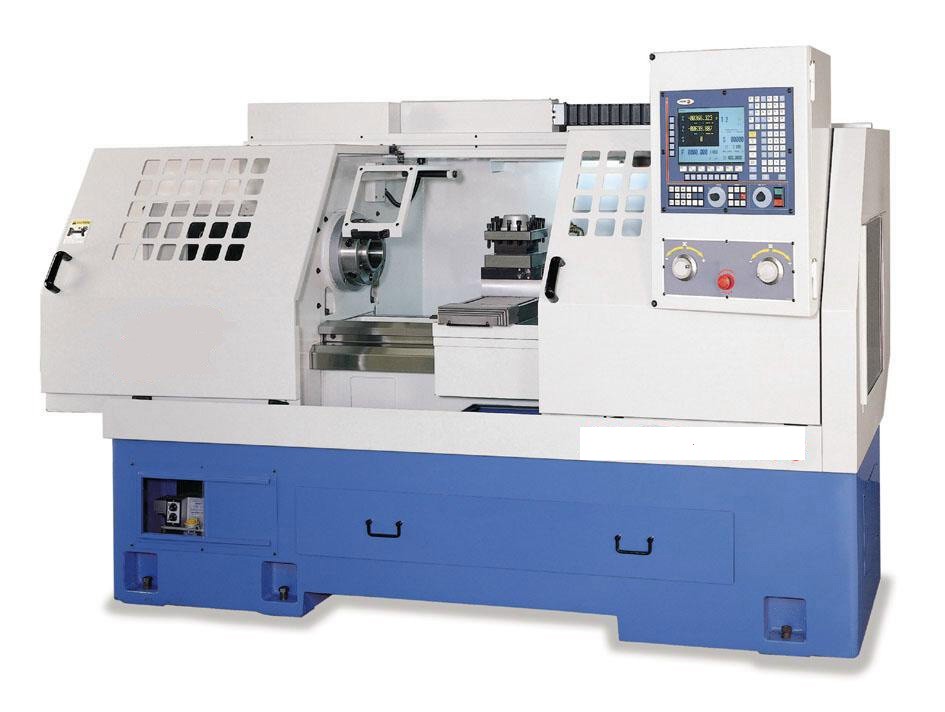 Vantaggi e svantaggi delle macchine utensili c.n.c.
Vantaggi 

Riduzione dei costi di manodopera

Miglioramento della qualità

Aumento della produttività 

Riduzione degli scarti

Aumento della flessibilità produttiva
Svantaggi 

L’elevato costo delle macchine

Il costo aggiuntivo del servizio di manutenzione

La necessità di impiegare personale specializzato
Struttura di una macchina utensile c.n.c.
Parte Elettronica

Trasduttori
Unità di Governo
Parte Meccanica

Guide
Viti di manovra
Parte Elettrica

Motori elettrici
Quadri di potenza
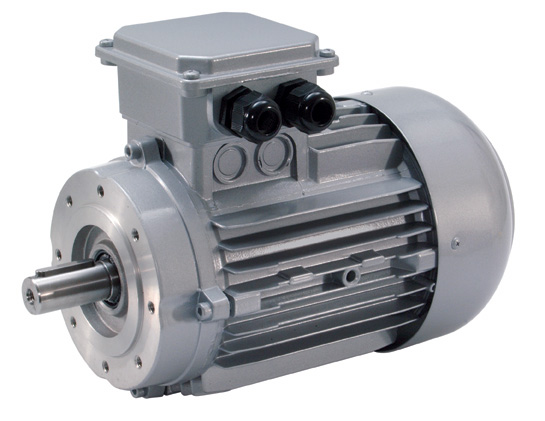 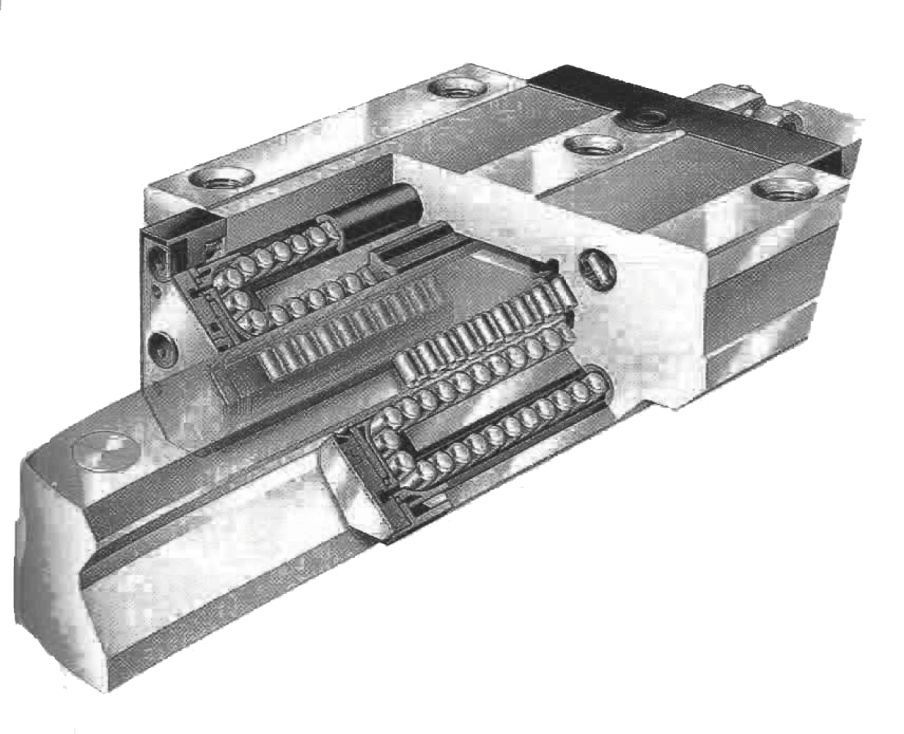 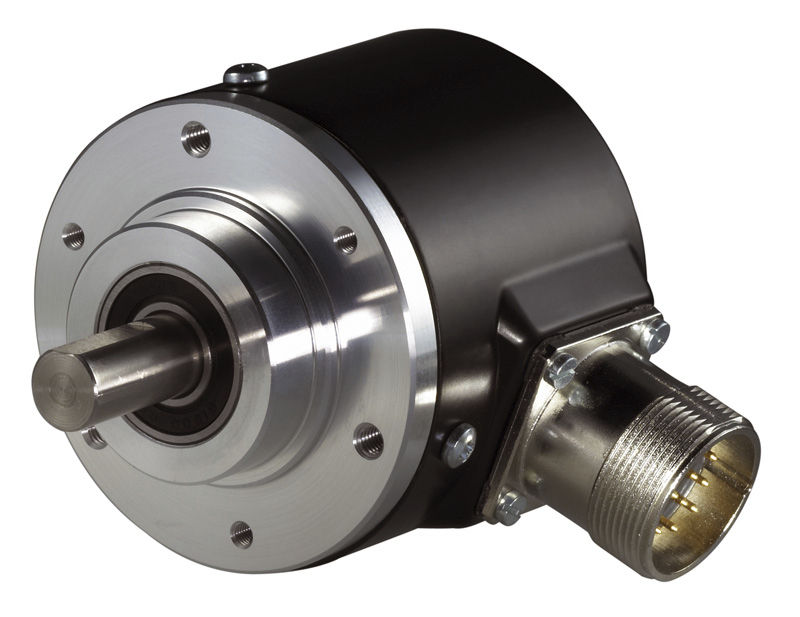 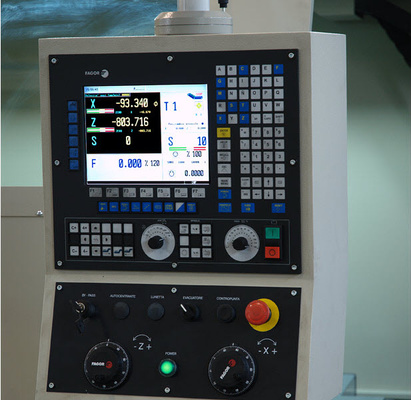 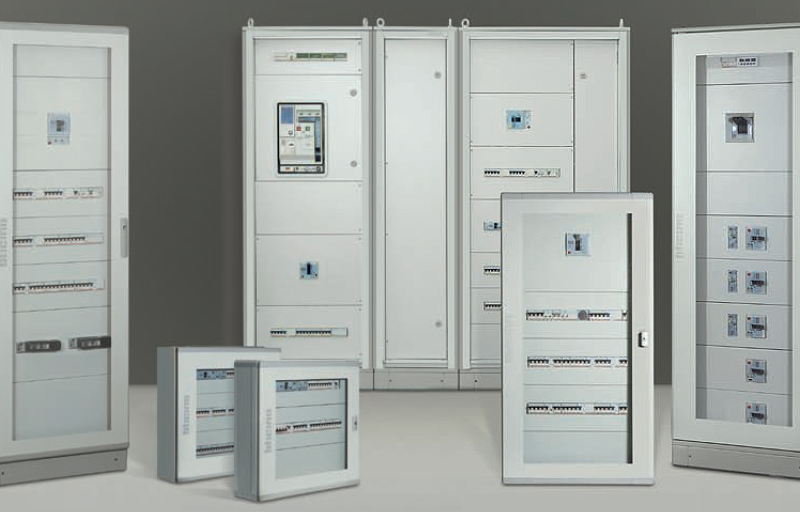 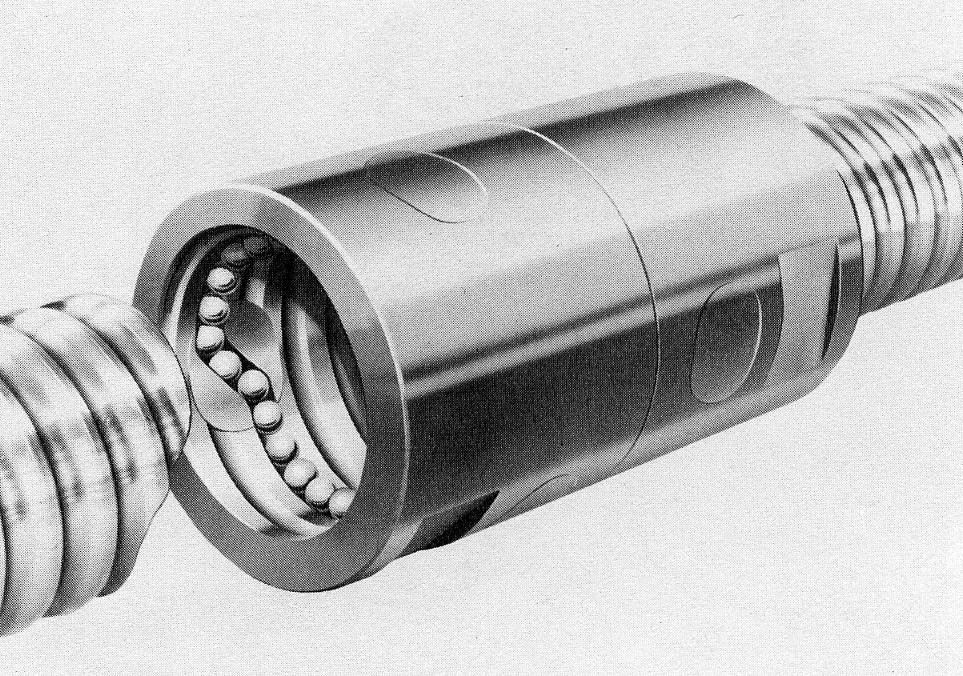 Il sistema a controllo numerico computerizzato (c.n.c.)
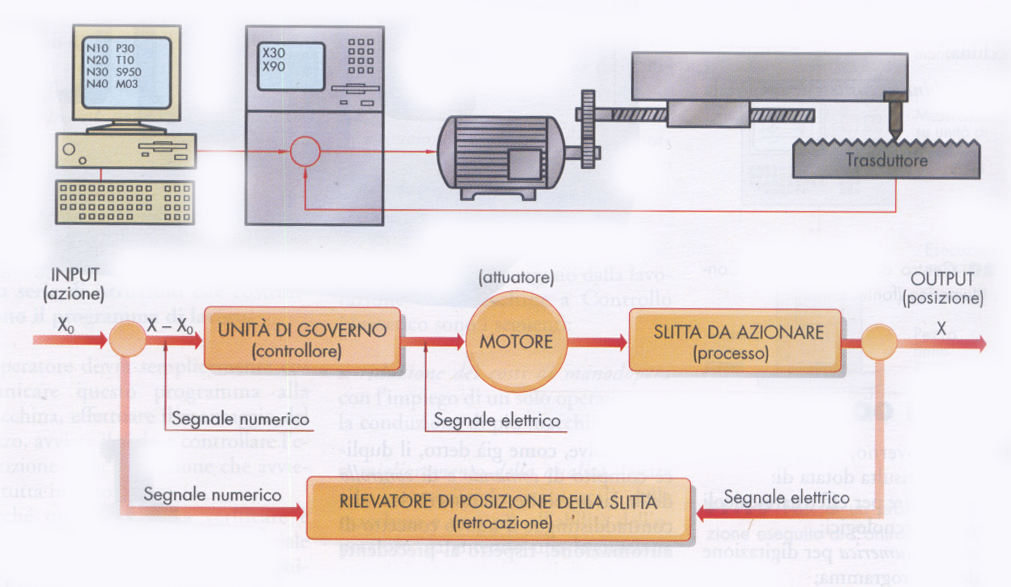 1) Il comando necessario a spostare la slitta nella posizione X0 viene immesso dall’unità di governo come dato numerico (Input).
4) Il trasduttore rileva la posizione della slitta e la comunica all’unità di governo.
5) L’unità di governo continua il confronto fra la posizione reale della slitta X e la posizione impostata X0, e invia impulsi al motore affinché tale confronto non risulta zero (X=X0).
2) L’unità di governo confronta il valore X0 con la posizione X occupata dalla slitta (Output), e trasforma la loro differenza in segnale elettrico per il motore.
3) La rotazione del motore genera lo spostamento della slitta.
Fasi di lavorazione in una macchina utensile c.n.c.
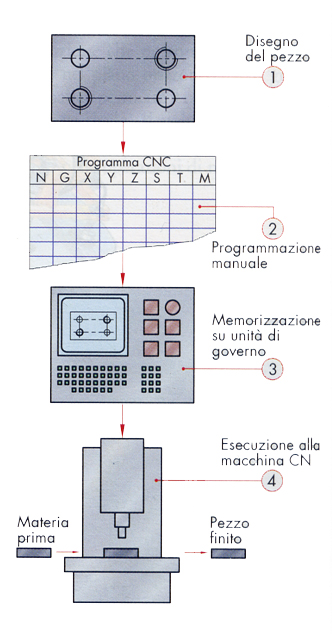 1) L’addetto dell’ufficio tecnico (progettista) provvederà ad eseguire il disegno del pezzo tramite software grafici.
2) Il programmatore sulla scorta del disegno individuerà la successione delle lavorazioni del pezzo ed eseguirà il programma c.n.c.
3) I dati elaborati saranno poi trasferiti dal documento cartaceo e memorizzati all’unità di governo della macchina utensile c.n.c.
4) Avvio del programma c.n.c. ed esecuzione del pezzo alla macchina utensile c.n.c.
Assi di lavoro e punti di riferimento
1) Il sistema di riferimento utilizzato nei torni c.n.c. considera le coordinate X (trasversale) e Z (longitudinale)
3) Lo zero macchina è l’origine del sistema di coordinate e punti di riferimento della macchina prefissato dal costruttore.
2) L’asse Z è sempre parallelo all’asse del mandrino della macchina e il verso positivo è quello in allontanamento dal pezzo.
4) Lo zero pezzo è un punto di riferimento che stabilisce il sistema di coordinate del pezzo in relazione al punto zero macchina e viene definito dall’operatore.
Pezzo
Mandrino
Zero Pezzo
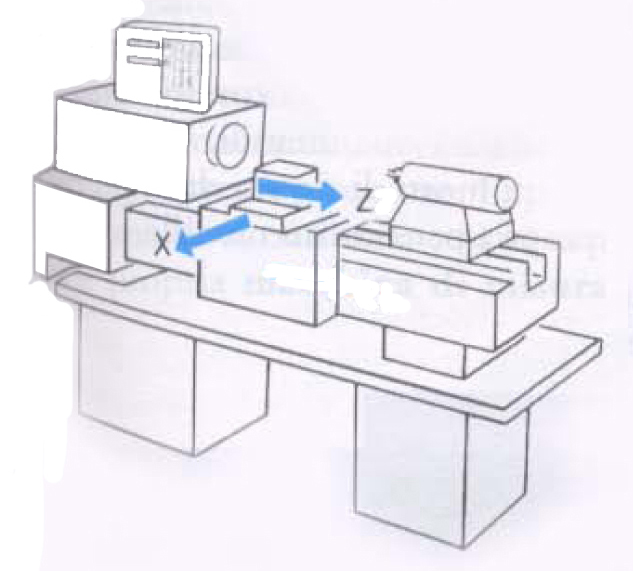 z
x
Zero Macchina
Utensile
Il linguaggio nella programmazione c.n.c.
I linguaggi (programmi) più diffusi adatti ad un controllo numerico sono composti da simboli, lettere dell’alfabeto e da numeri.
Per  eseguire  il  programma  contenente  tutte  le  istruzioni  dettagliate, codificate  e  ordinate, occorre  una  successione  di blocchi.
Blocco
E’ il numero  di informazioni  che viene trasferito dalla  tastiera  all’ unità di governo.

Istruzioni
Le  informazioni  contenute  in  ciascun  blocco  che  definiscono  i  vari  tipi  di  comando.  

Caratteri
Lettere  e  numeri  che  servono , a determinare il comando  dei  vari organi  della macchina.
Blocchi                  Istruzioni                            Caratteri
N 10                Velocita’  rotazione                S 400
                       mandrino : 400 giri/min

                        Cerca  l’utensile  1                  T 1

                         Rotazione  del  mandrino       M 3
                              in  senso  orario 
N 10  S400  T1  M3
Esempio di programmazione c.n.c.
Programma ISO
Lavorazione di tornitura esterna
(inizio programma)
% 

N10 T1 M06


N20 G97 S2000 G95 F0.1 M03


N30 G00 X18 Z2 M08


N40 G01 X18 Z-22


N50 G01 X26 Z-22


N60 G00 X200 Z200 M09

N70 M30
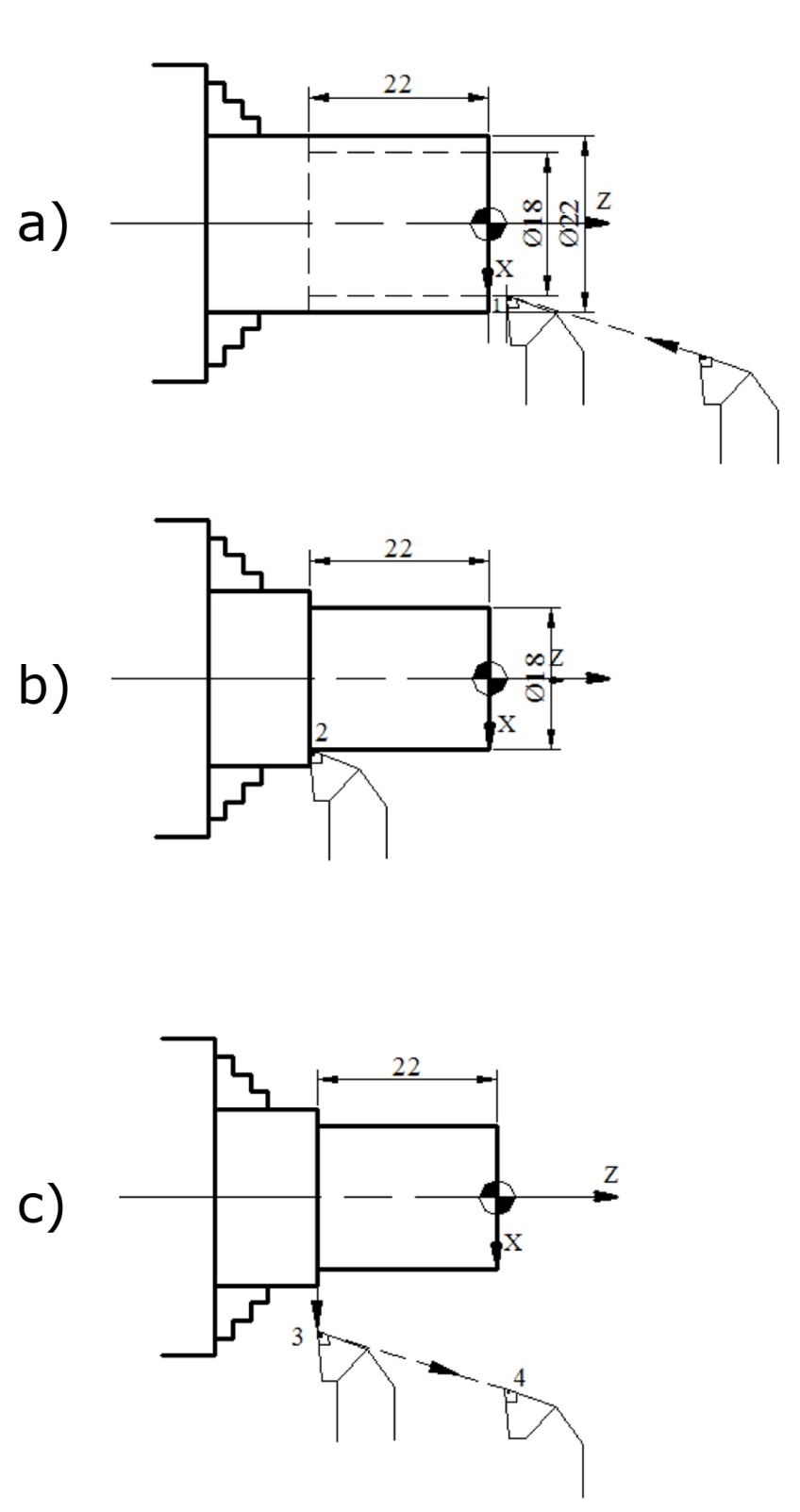 (utensile 1;cambio utensile)
(giri fissi=2000 g/min;
avanzamento=0.1 mm/giro;
rotazione oraria mandrino )
(in rapida alle coordinate X e Z;                                        inserzione lubrificante)
(interpolazione lineare;                                       coordinate finali della passata)
(interpolazione lineare di
sfaccettatura e uscita pezzo)
(in rapida al punto lontano                                               dal pezzo; lubrificante off)
(fine programma e    riposizionamento inizio (%))
Didattica in laboratorio di macchine utensili c.n.c.
Rappresentazione del disegno in Autocad
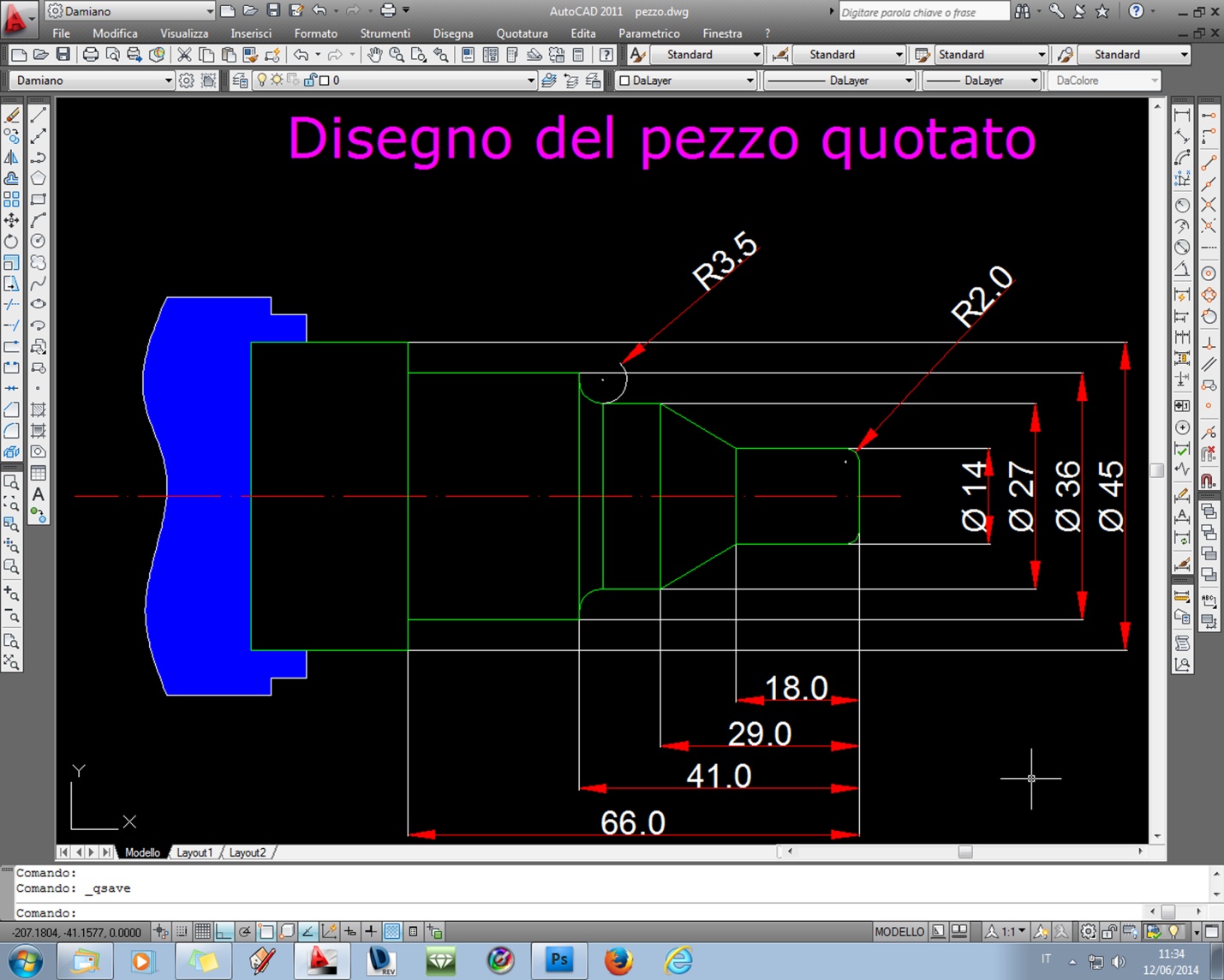 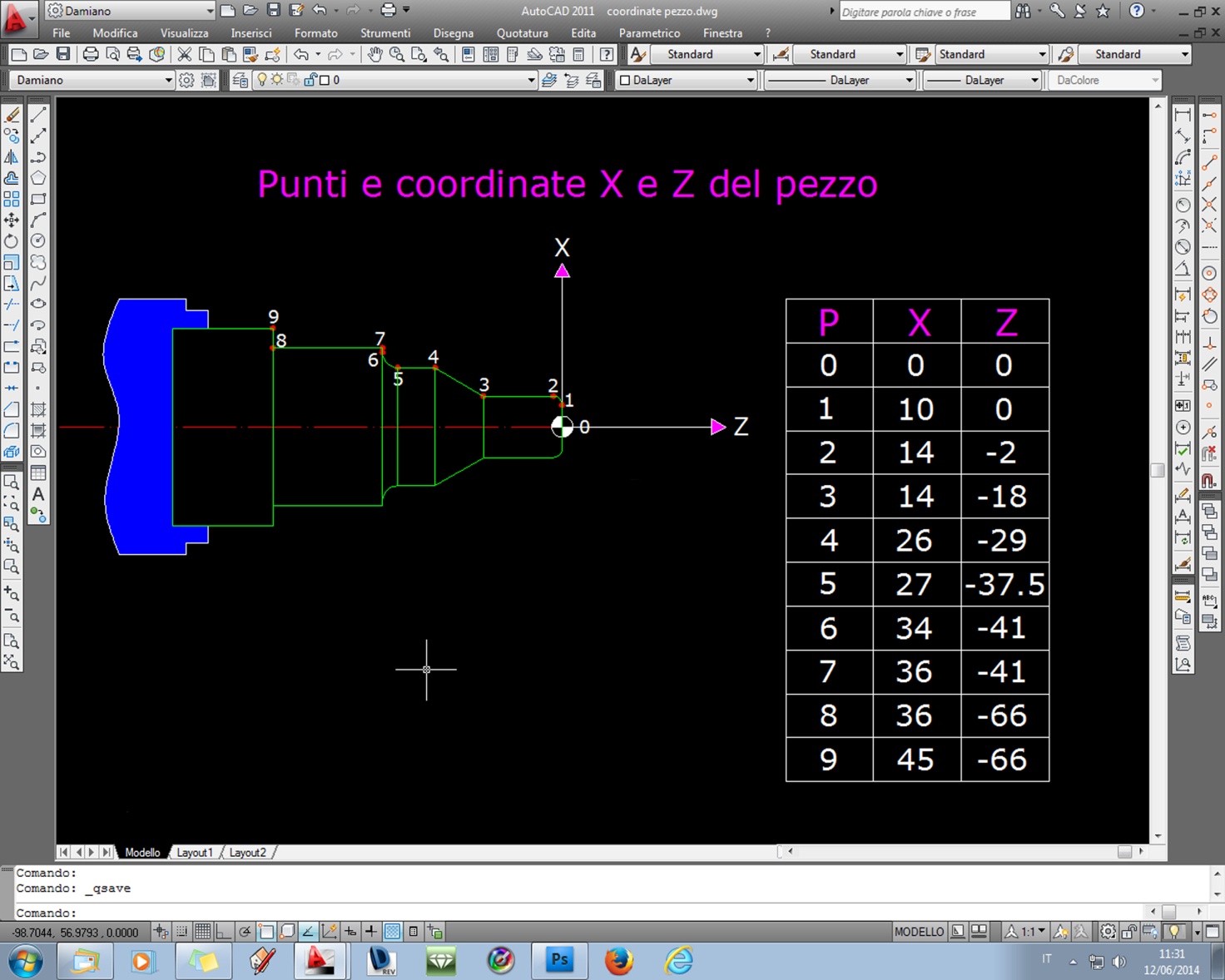 Simulazione del programma ISO con Cnc Simulator
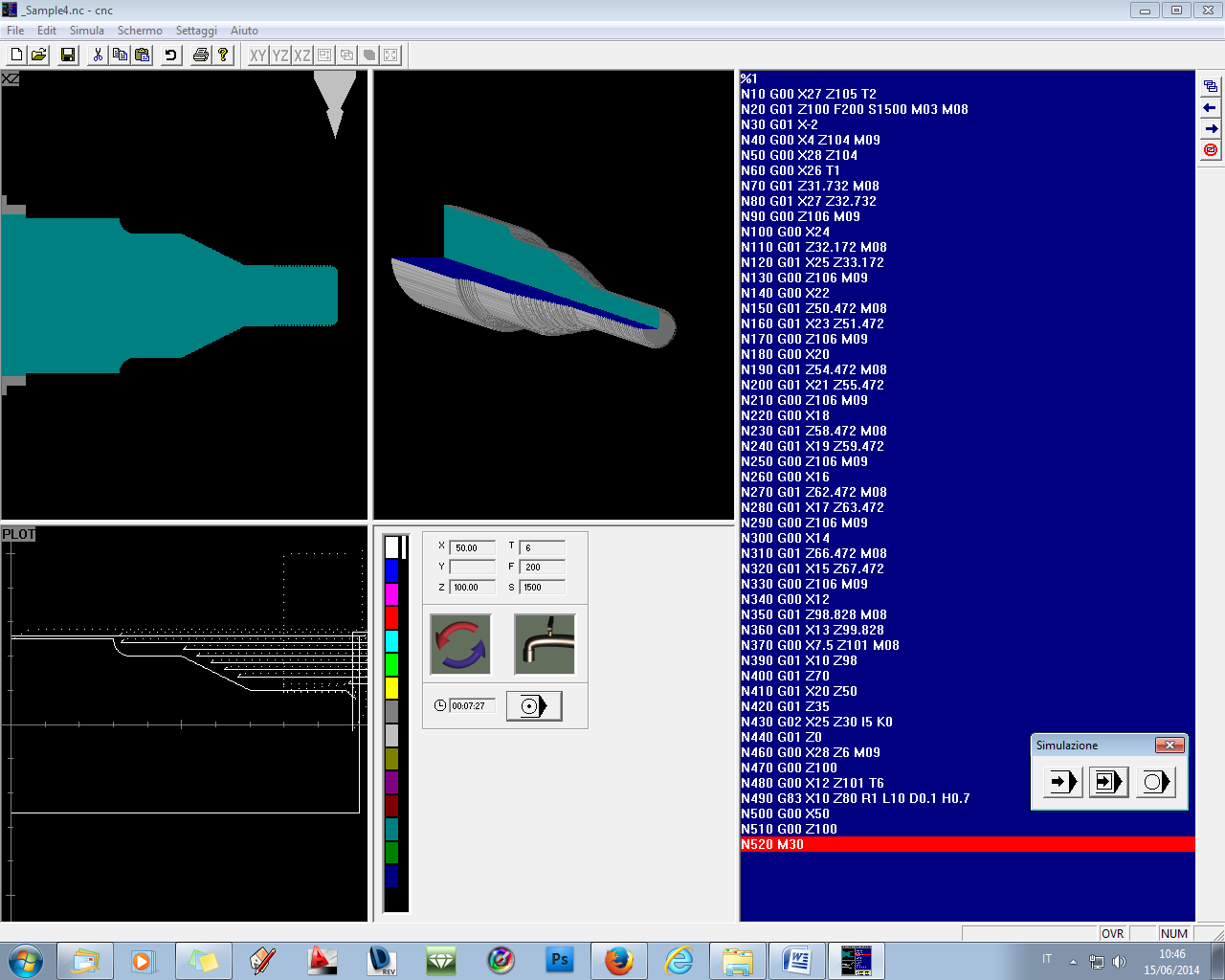 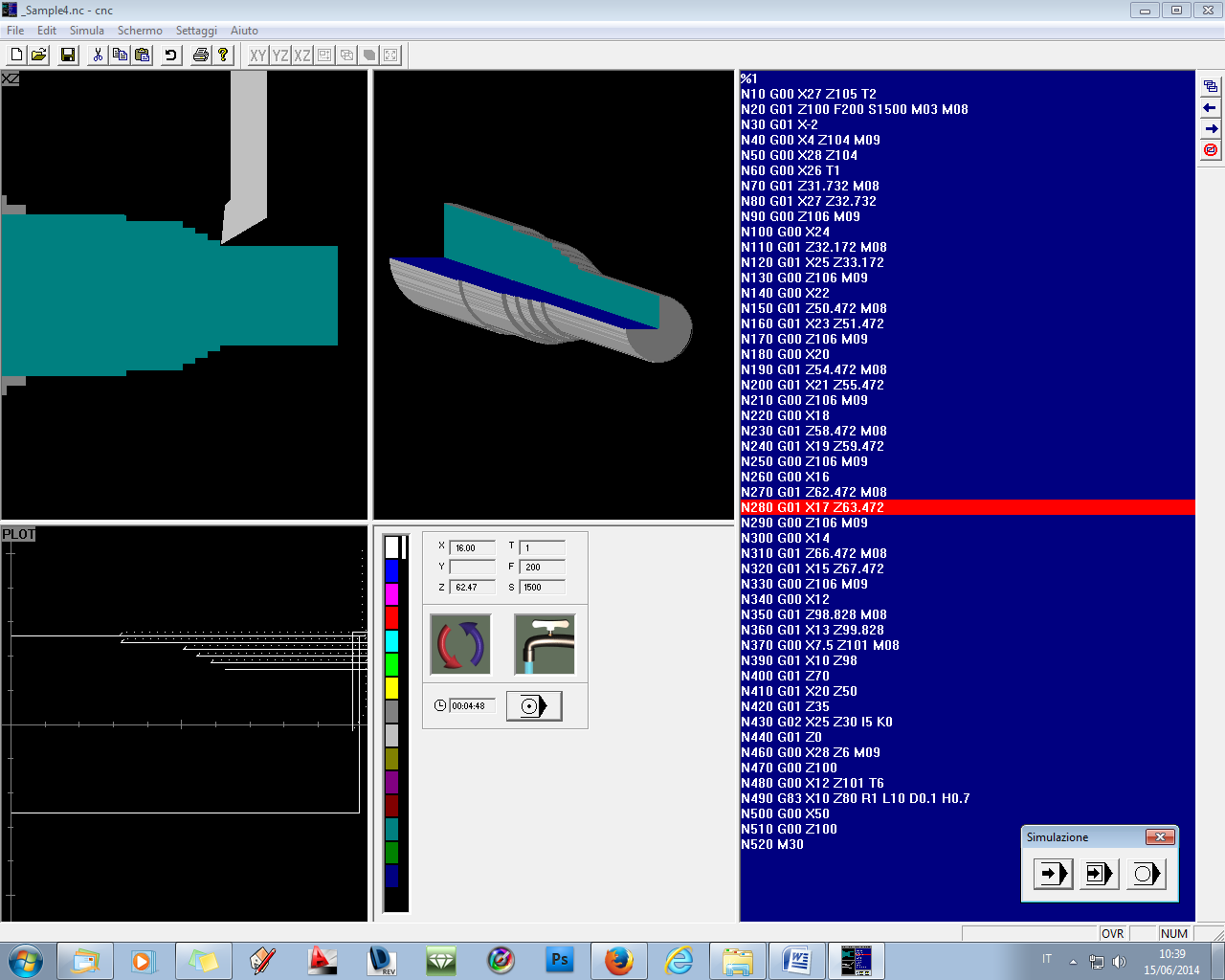 Video del software Cnc Simulator
Approfondire con lezioni multimediali
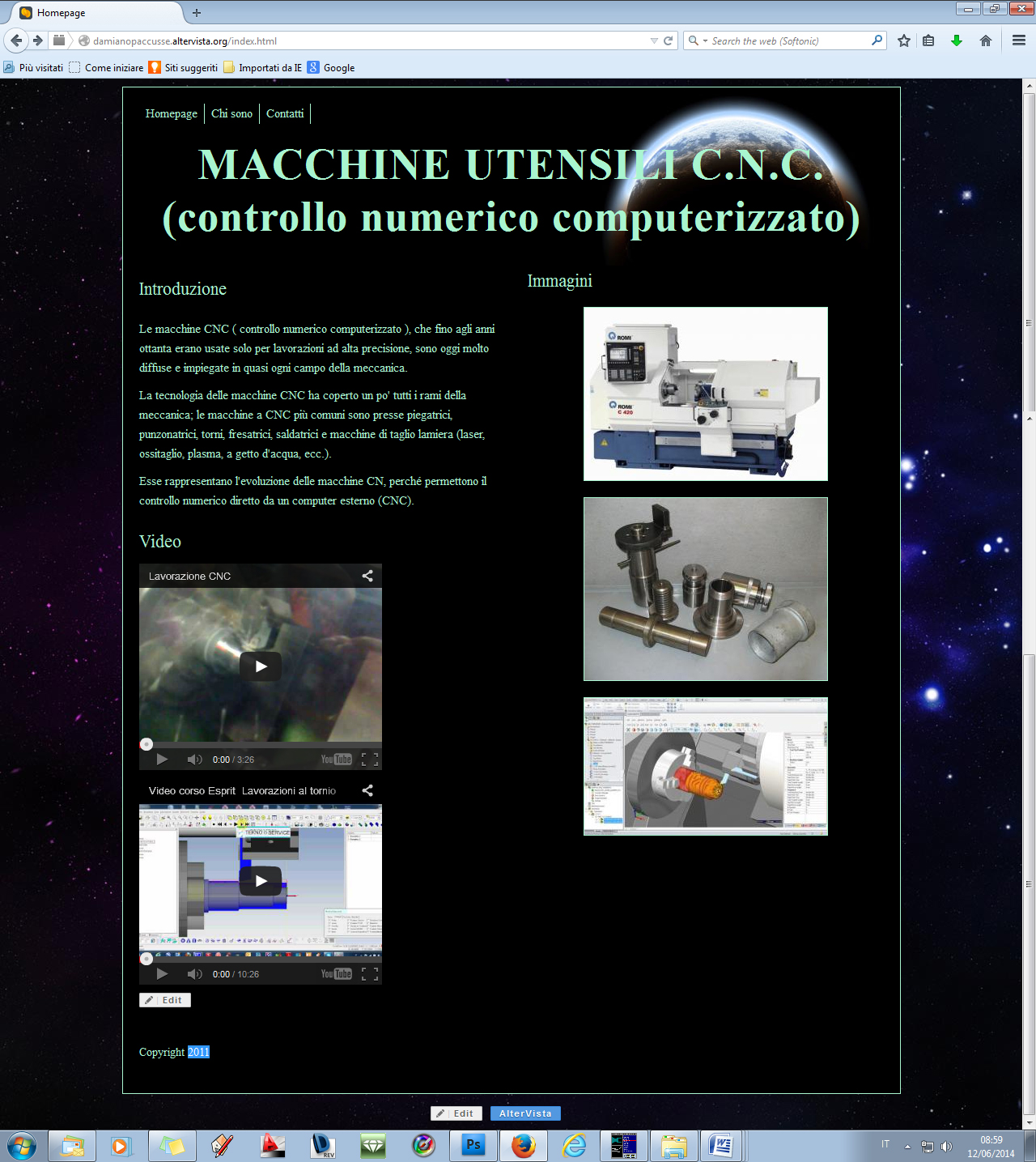 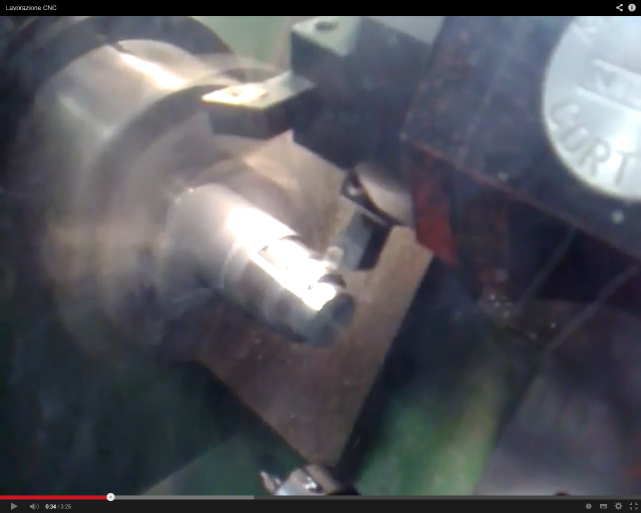 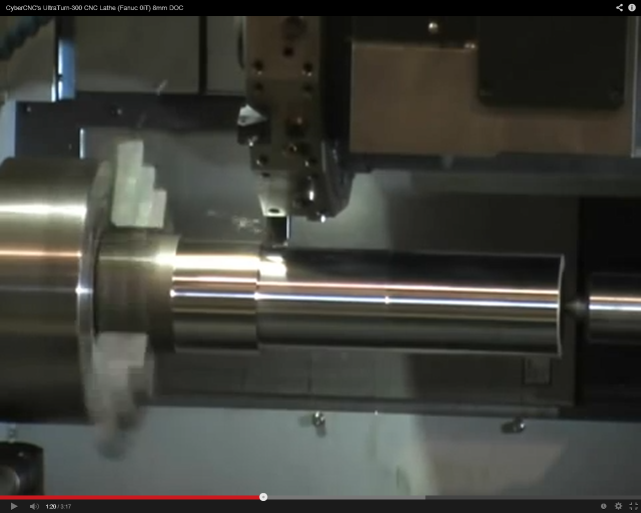 Conclusioni
Lo scopo è quello di far apprendere e valutare al meglio tutti gli studenti con diverse caratteristiche cognitive e diversi  modi di apprendimento, tramite strumenti e metodologie didattiche differenziate, i concetti  base per lo svolgimento della prova e soprattutto per l’acquisizione delle conoscenze, abilità e competenze del singolo studente.
GRAZIE PER L’ATTENZIONE